提案タイトル
ｴﾝﾄﾘｰｺｰﾄﾞ
様式１
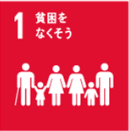 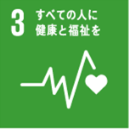 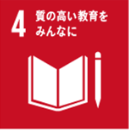 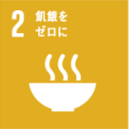 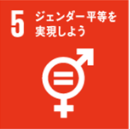 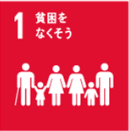 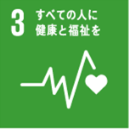 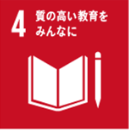 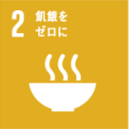 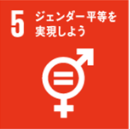 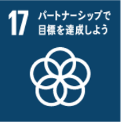 該当するアイコンを
お使い下さい
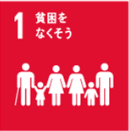 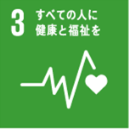 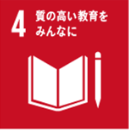 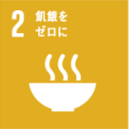 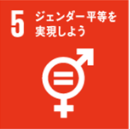 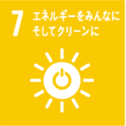 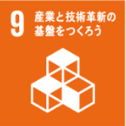 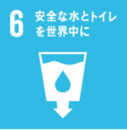 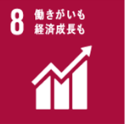 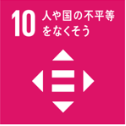 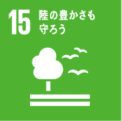 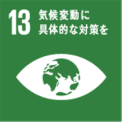 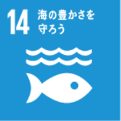 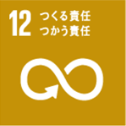 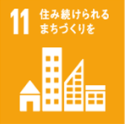 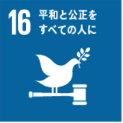 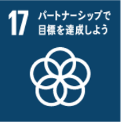